Инвестиции.Источники  и методы финансирования
VI экономический форум
в Красноярске
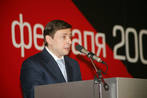 27 – 28 февраля 2009 года

   Приоритетное направление в экономике  - качественный менеджмент:
Умение выстраивать работу с инвесторами
Мобильность в принятии решения
Рациональное управление финансами
Инновационное развитие
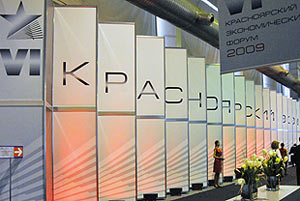 Правильные ответы
Основные фонды
Акция
Амортизационный фонд
Чистая прибыль
Кредит
Облигация
Лизинг
Дотации
Понятие «Инвестиции»
Инвестиции – это денежные средства, ценные бумаги, иное имущество, в том числе имущественные права, имеющие денежную оценку, вкладываемые в объекты предпринимательской деятельности в целях получения прибыли или достижения иного полезного эффекта
Закон РФ  №22-ФЗ от 02. 01. 2000 г. «Об инвестиционной деятельности в Российской Федерации, осуществляемой в форме капитальных вложений»
Понятие «инвестиции»
Инвестиции – это долгосрочные вложения капитала в предпринимательскую деятельность с целью получения прибыли или другого полезного эффекта
И.В. Сергеев, И.И. Веретенникова. «Экономика организаций (предприятий)». Учебник – М.: ТК Велби, 2005. – 560 с.
Инвестиции – это…
Источники и методы
финансирования инвестиций
ЗАО «Ванкорнефть»
Ванкорское месторождение расположено в Западно-Сибирской нефтегазоносной провинции и разделено границей Туруханского и Дудинского района.
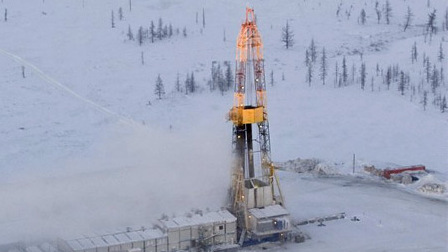 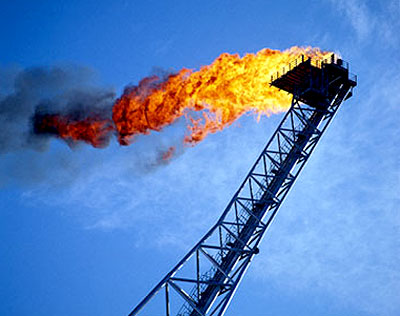 Собинское газонефтяное
месторождение
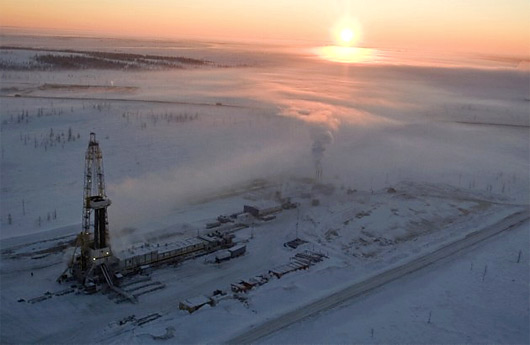 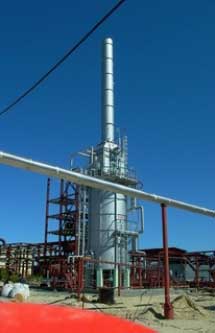 Газонефтяное месторождение входит в состав крупных месторождений Эвенкии. Газ Собинского месторождения имеет уникальные, не имеющие аналогов в мире, содержания гелия.
   Месторождение содержит большие запасы газа и нефти; на его базе планируется строительство газоперерабатывающего и газохимического  производства
Богучанская ГЭС
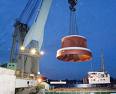 Стройплощадка Богучанской ГЭС расположена на реке Ангара в 15 км от города Кодинска. Она является частью комплексного развития зоны Нижнего  Приангарья, которая  включает в себя строительство алюминиевого завода, лесоперерабатывающего комплекса, строительство автомобильных и железных дорог.
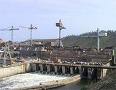 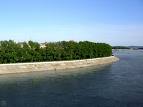 Домашнее задание
1. Переписать в тетрадь таблицу из  раздаточного материала № 3   «Источники и методы финансирования»
  2. Выполнить задание теста в раздаточном материале №5